The Porfiriato
Jessica Tzeng
No Re-election (Revolution of Tuxtepec)
Strong centralized government Authoritarian
Basically a 35 year dictatorship 
“Little politics and lots of administration”
Couldn’t afford political dissension and economy growth
Stability
Individual liberties were sacrificed
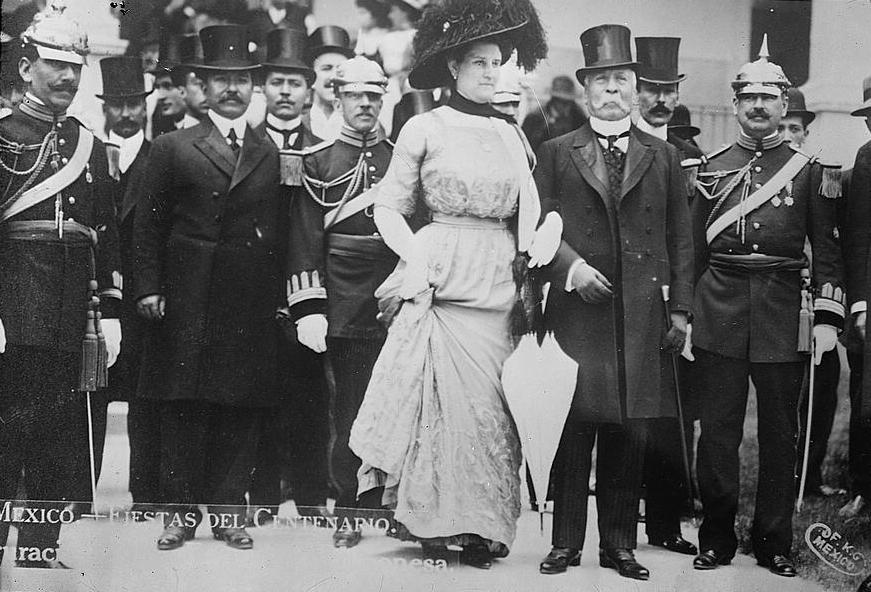 Regime
Political unrest and civil war prior to Diaz lack of respect in international community 
By 1888: Treaties of friendship, commerce, and navigation with Sweden, Norway, France, UK, Ecuador, America, and Japan 
Brought much needed capital
US offered almost unlimited market for Mexican goods
Improving infrastructure Railroad construction
Laws favorable to foreign investment and mines
Restrictive colonial tax on commerce was abolished free trade
Abolished communal land system in favor of private enterprise approach
UNEVEN DISTRIBUTION OF WEALTH
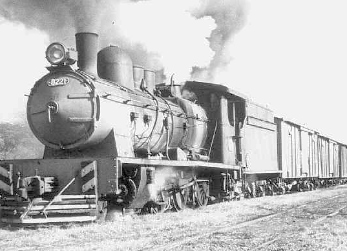 Economy
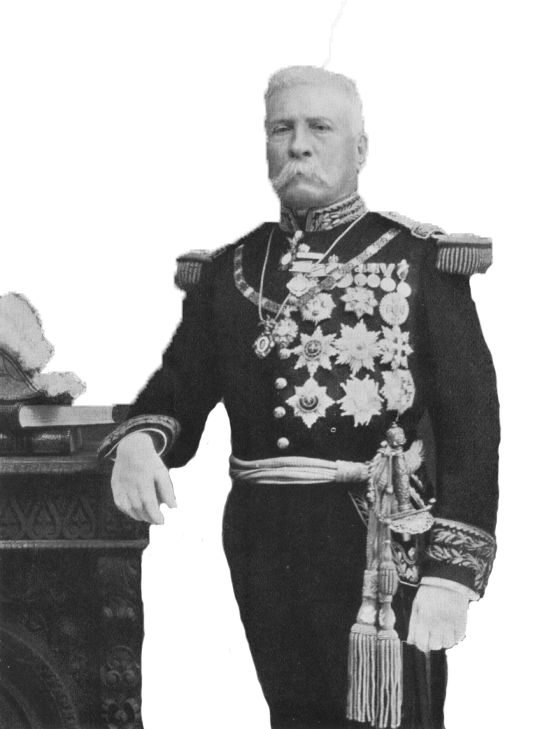 Born into a poor peasant family and rose through the ranks of the military War Hero
Put in office in 1876
Pragmatist
Didn’t trust anyone made fear a cornerstone of his regime
“Divide and Conquer” make associates suspicious of each other
Porfirio Diaz
Stability and growth
“Order” and “Progress”
Implementation of law and order
Economic growth and attraction of foreign investment over well being of the people
Diplomatic relations
Ideology/Politics
Elections
Francisco Madero had gathered much popular support 
Diaz was proclaimed to have been re-elected unanimously
Electoral fraud
Madero called for revolt against Diaz Mexican Revolution
Diaz forced from office and fled the country
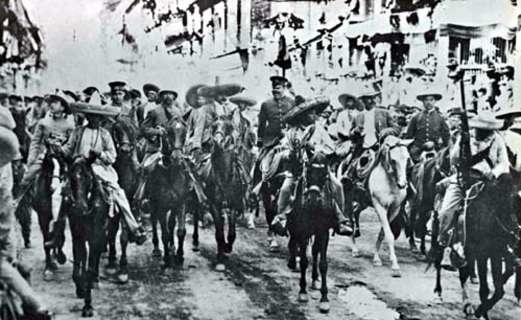 How did it change?
http://www.dartmouth.edu/~izapa/LFS_Chapter%208%20.htm
https://journal.lib.uoguelph.ca/index.php/surg/article/view/1776/2415
http://countrystudies.us/mexico/23.htm
http://mexicanhistory.org/Diaz.htm
References